Chapter 6Quantum Physics
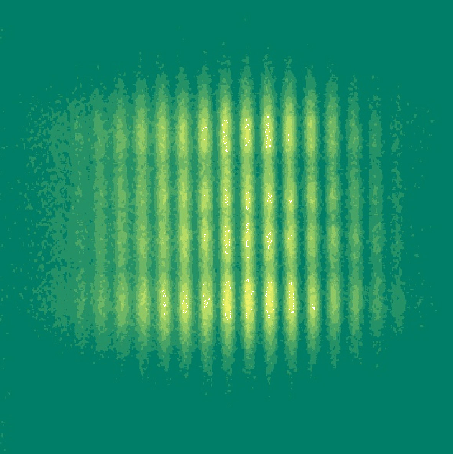 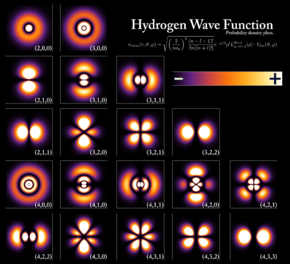 RECAP: Quantum Physics
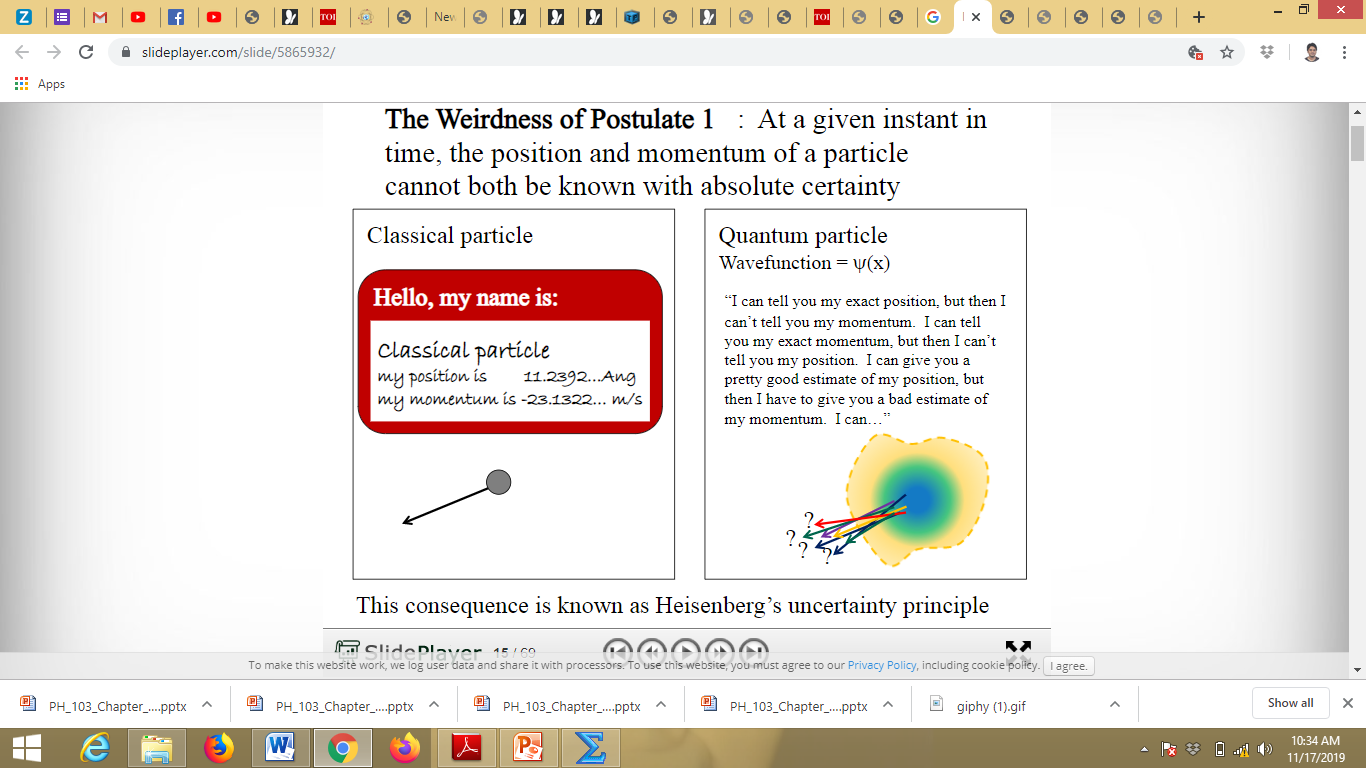 P
ΔP
Quantum nature of energy of matter
Shining light to a matter
LIGHT
SOURCE
Only 
Discrete Energies
are absorbed
Something Quantum inside Matter?
What happens Inside?
Matter
is
Quantized
P.E. of atom is increased for a selective frequency by absorption
RECOLLECT HARMONIC OSCILLATOR: RESONANT FREQUENCY
Emission by spontaneous decay
Bohr atom model
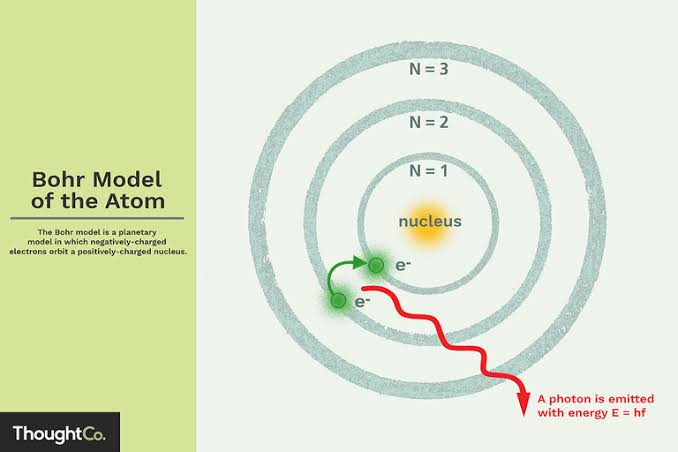 Failure of Bohr Model
Energy spectra of multi electron atoms it could not explain
This theory could not explain the splitting of spectral lines in magnetic field (Zeeman effect) and in electric field (Stark effect). The intensity of these spectral lines was also not explained by the Bohr atomic model.
New mathematical framework is needed!
New frame work to understand Quantum Physics
Set of Postulates are made, first we need to believe them

They worked and could predict correctly many results
State of physical system
In classical mechanics how do you specify a state of a system or gain complete knowledge about the system?

Ans: by knowing x and P

Hence, to get full knowledge of a problem POSITION and MOMENTUM need to be known 


Energy, Angular momentum etc could be known
State of physical system
In Quantum Physics this does not work. Why?

Ans: For QUANTUM particles its Uncertain

Uncertainty relation
This leads to first postulate in Quantum Physics
First Postulate Introduce a parameter called   (x)
This is obtained as Solution of Master Equation known as SCHRODINGER EQUATION, which give FULL INFORMATION
Postulate 1
The state of a quantum mechanical system is completely specified 
    by the wavefunction  (x). 




 Wavefunction gives a mathematical description of shape of the matter wave. This can be complex also.
 (x) and ’(x) must be single valued and continuous everywhere.
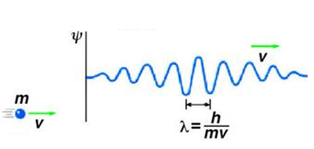 Lets See Some Examples….
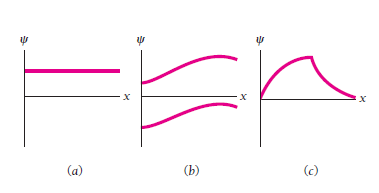 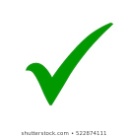 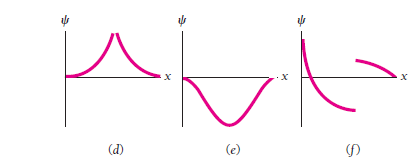 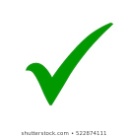 Postulate 2
*(x)(x) is the probability density that the particle can be found at x.

For Quantum particles probability gives full information
Lets See Some Examples….
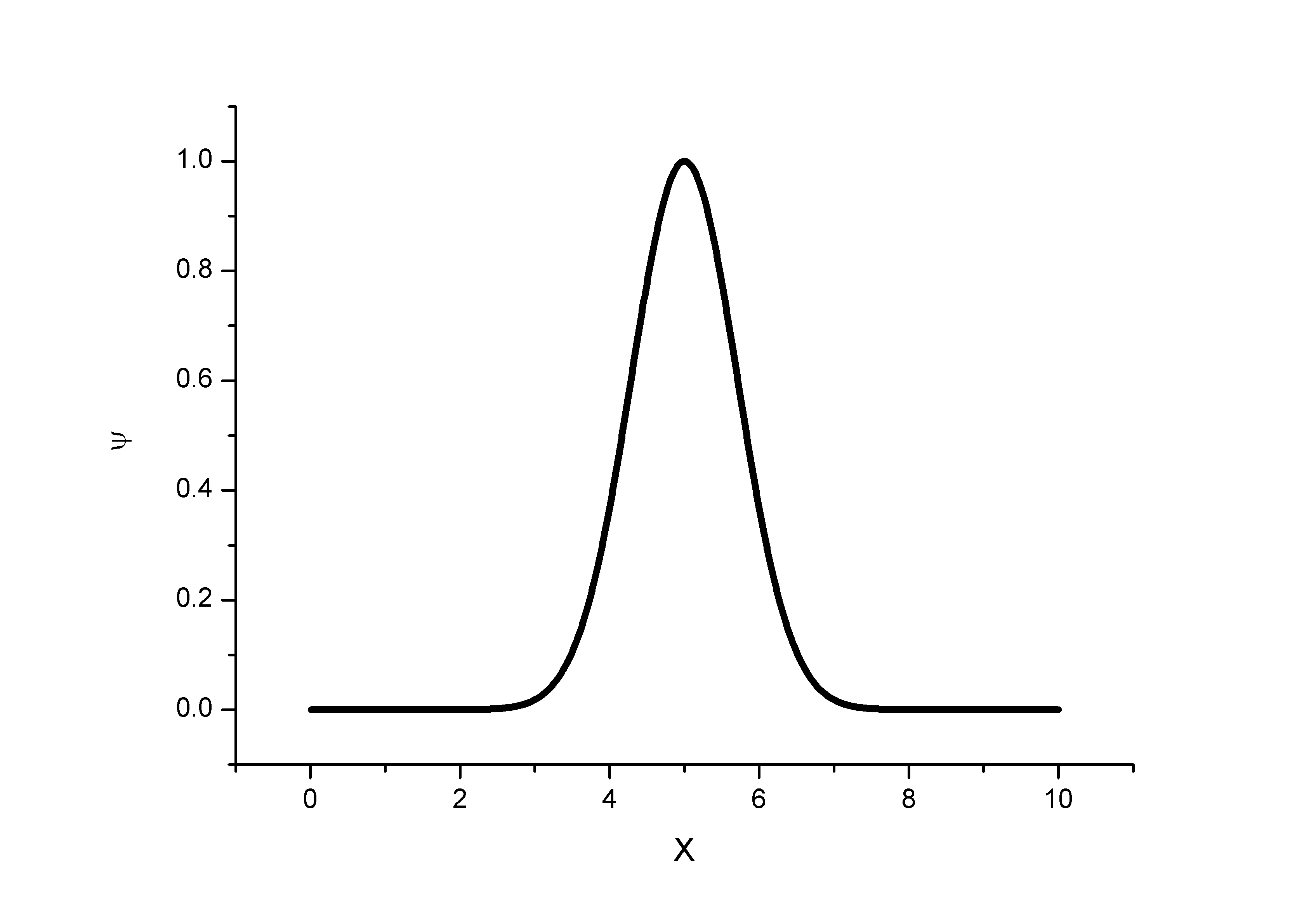 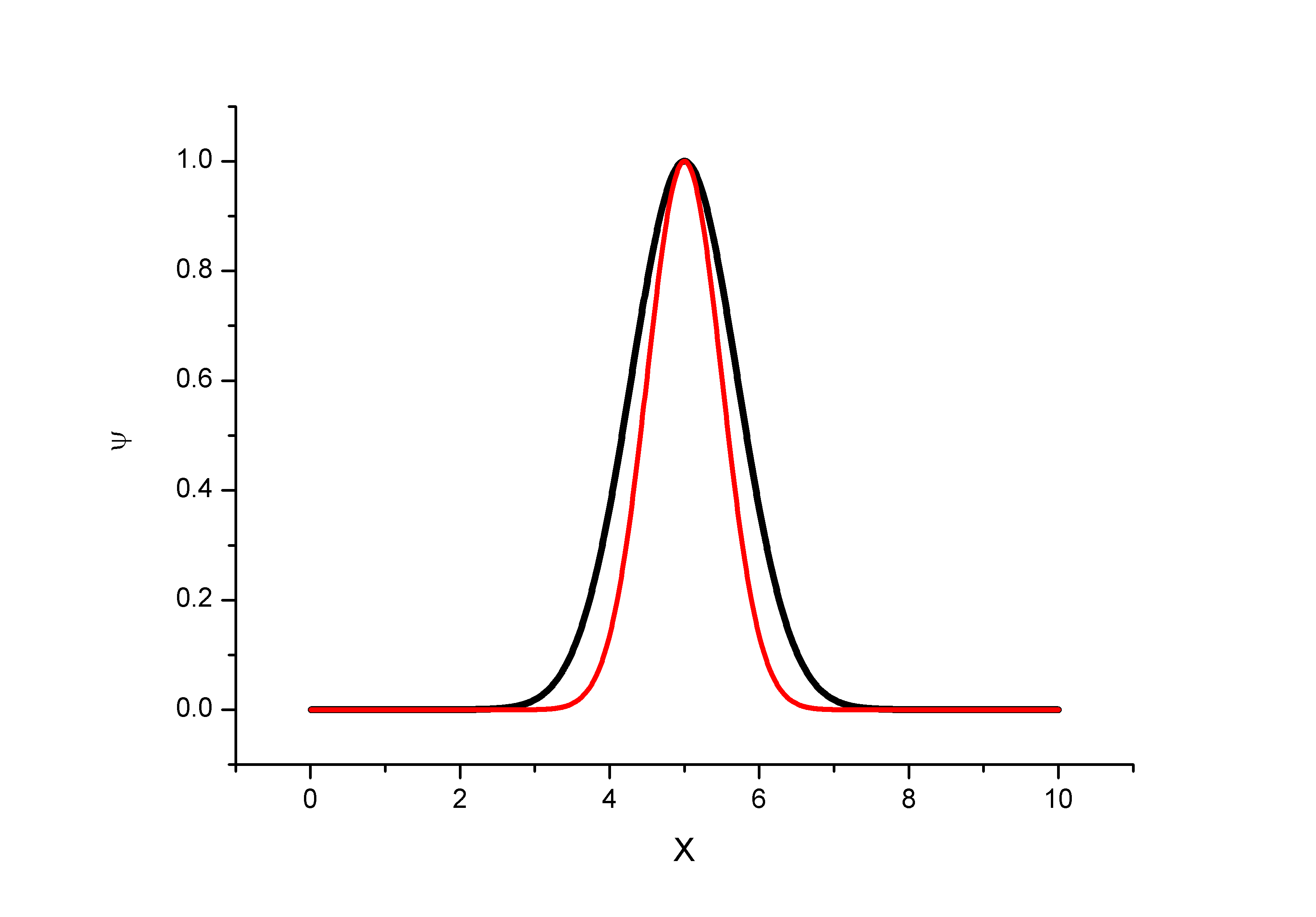 *(x)(x)
Lets See Some Examples….
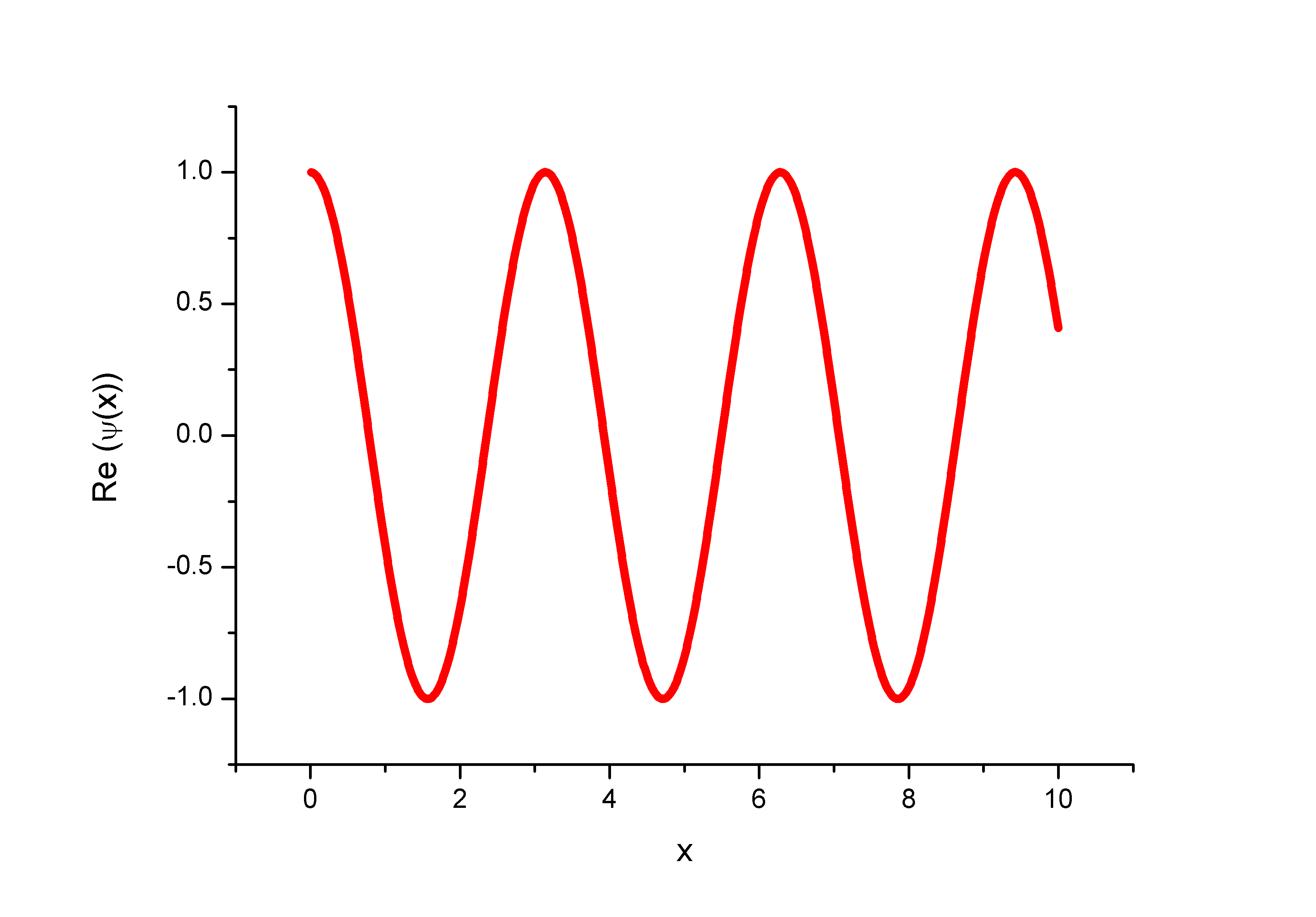 A
How about *(x)(x)?
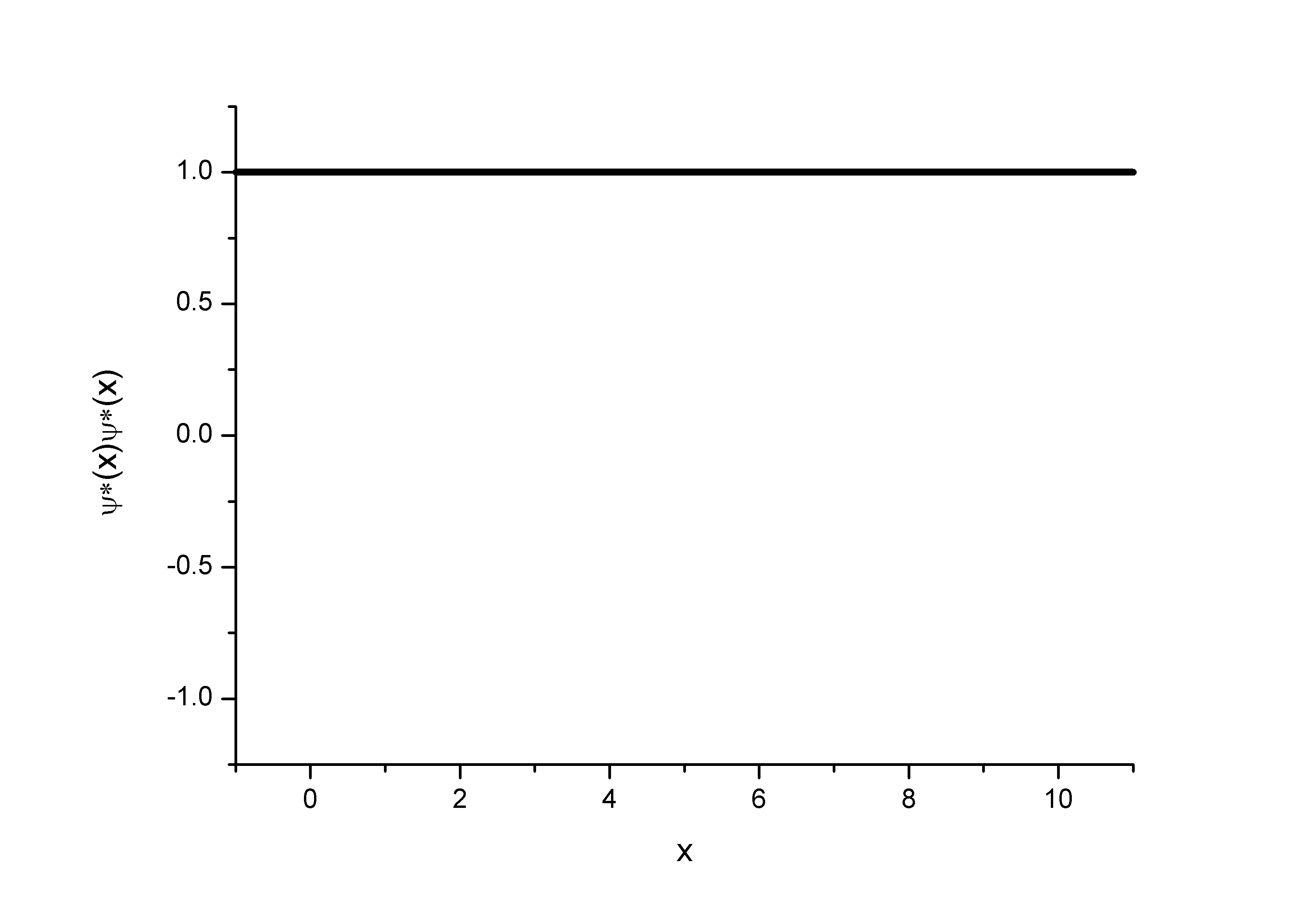 /A2
Normalization
What is the total probability possible?
Probability that the particle can be found in the interval dx
Adds another quality:
(x) has to be finite everywhere
Guess the dimension of wavefunction and probability density in 1-D!
What about Probability?
A particle is limited to the x axis has the wavefunction (x) =Ax between x=0 and x=1; (x) =0 elsewhere. 

Find the probability that the particle can be found between x=0.45 and x=0.55

 For what value of A the wavefunction will be normalized?
A  given wave function of the form (x) =Af(x) needs to get normalized such that total Probability = 1, using the condition for NORMALIZATION



                          Suitable A to be obtained
(b)  For what value of A the wavefunction will be normalized?
Postulate 3
Linearity and Superposition
Let 1(x) and 2(x) represents the two wavefunctions of a quantum system, then the linear superposition will also be a valid wavefunction for the same quantum system.
Demonstration of superposition
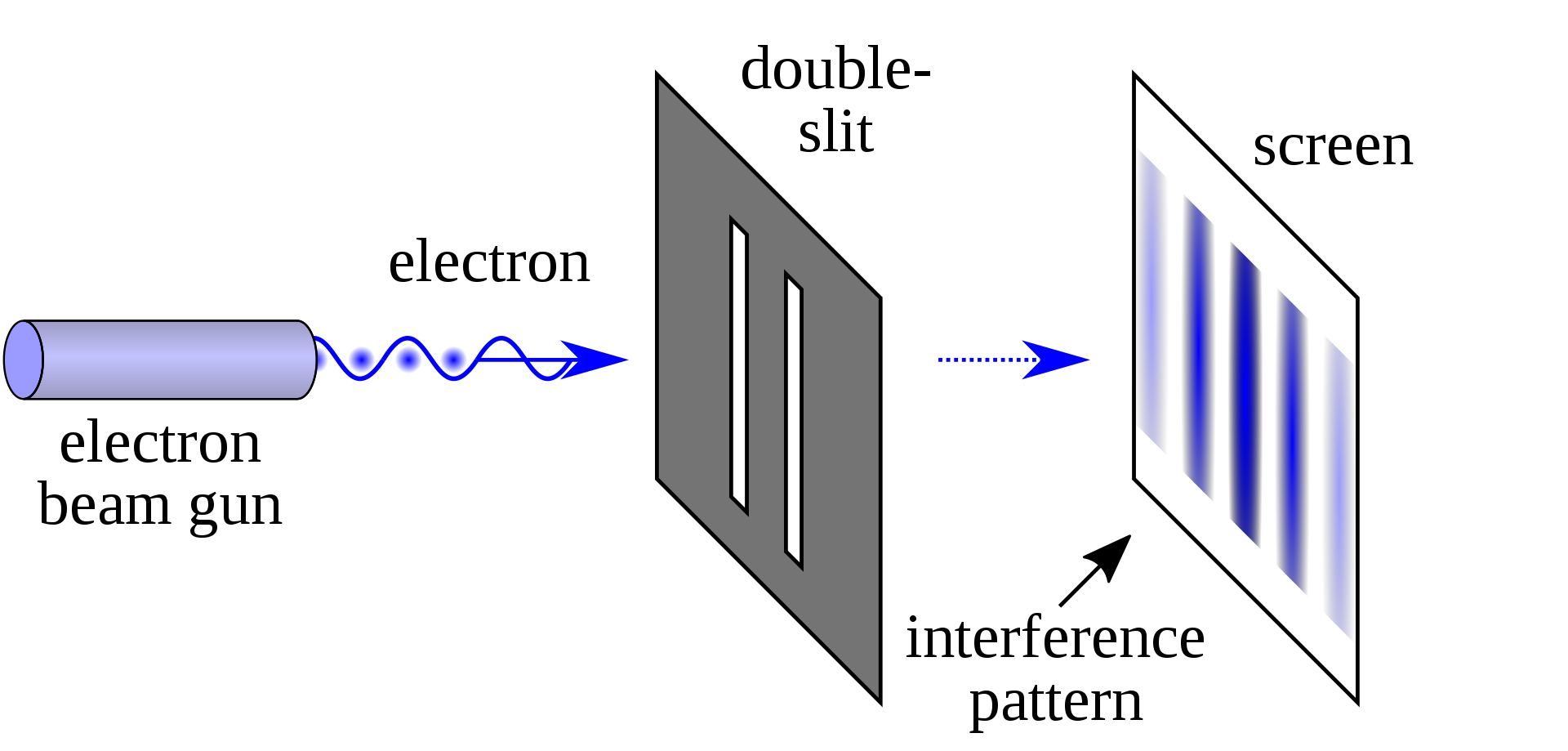 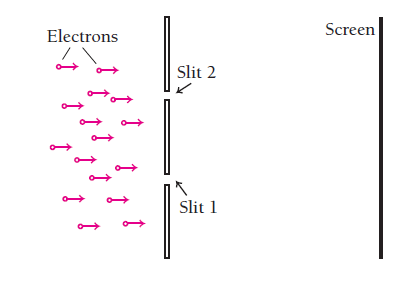 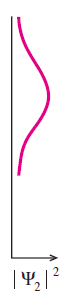 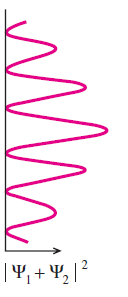 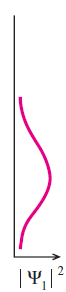 Interference term
Postulate 4
Expectation Value
OR 
Average value
Postulate 4
Expectation values
Let  (x) describe the wavefunction of a quantum system, average value of the position (x) is given by the expectation value integral:
Note the difference in two expressions above, difference in representation will be clear 
soon
Lets see some examples……